Тема урока :«Культура России второй половины  XVIII века»
Я слышу – и забываю,
Я вижу -  и запоминаю,
Я делаю – и понимаю.

Конфуций
Какие изменения происходят в культуре России во второй половине
XVIII века?
Русская литература второй половины XVIII века.
Архитектура России второй половины XVIII века.
Академия художеств 













Ж. Валлен-Деламот, А.Ф. Кокоринов
Троицкий собор Александро-Невской лавры











 
И.Е Старов
Таврический дворец







 
         И.Е Старов
Камеронова галерея










     Ч.Камерон
Эрмитажный театр







 

        Д. Кваренги
Академия наук









 
     Д. Кваренги
Дом Пашкова















 
В.И. Баженов
Петровский путевой дворец М.Ф. Казаков
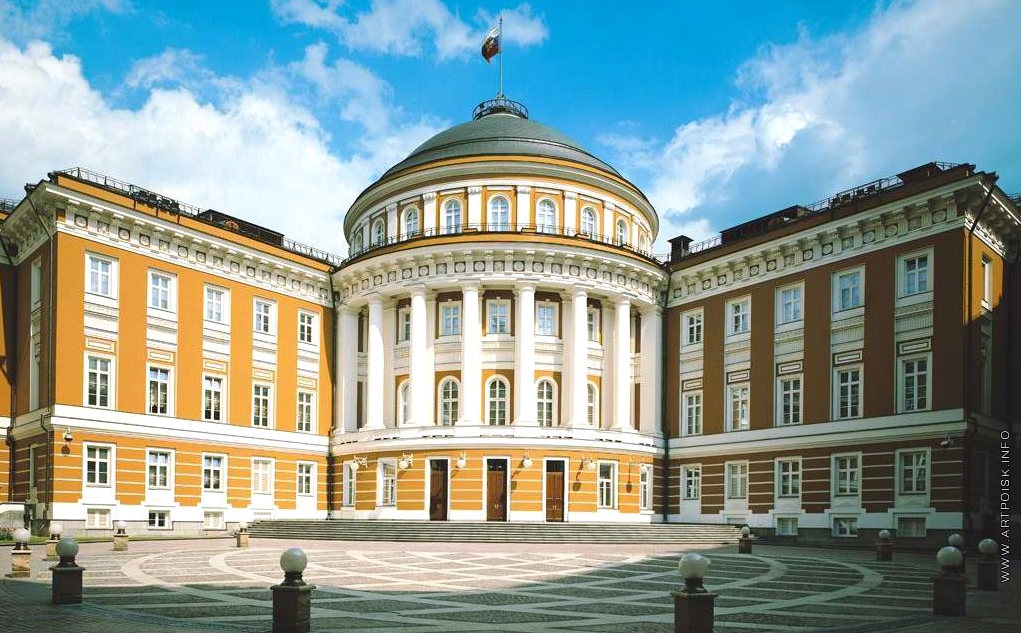 Здание Сената в Москве М.Ф. Казаков
Московский университет М.Ф. Казаков
Дом генерал-губернатора Москвы (ныне мэрия Москвы) М.Ф. Казаков
Голицынская больница М.Ф. Казаков
Колонный зал Благородного собрания М.Ф. Казаков
Внутренний вид Колонного зала Благородного собрания
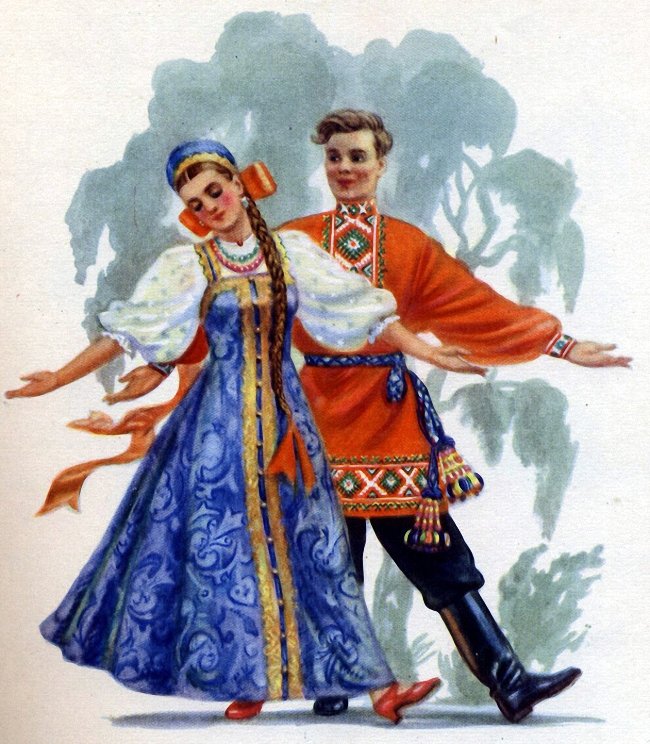 Народная культура
Вопросы.
-Какие традиции русского народа вы знаете?
-Какие традиции соблюдаете?
-Зачем надо знать и соблюдать традиции своего народа?
Тип нашего  проекта: «Игры и забавы на Масленицу»
Тип проекта: «Игровой»
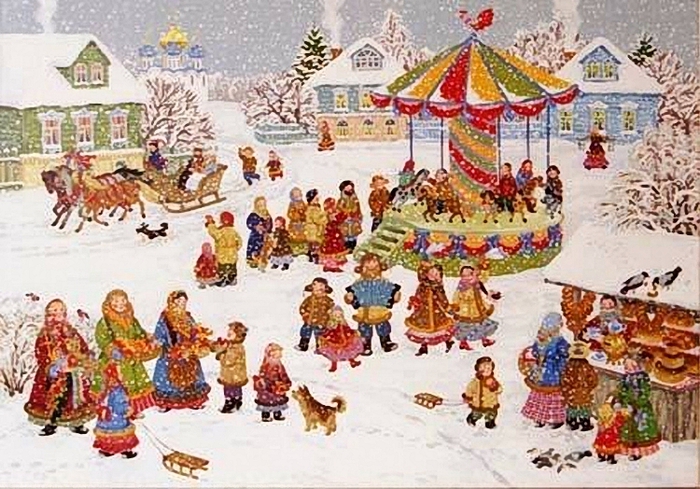 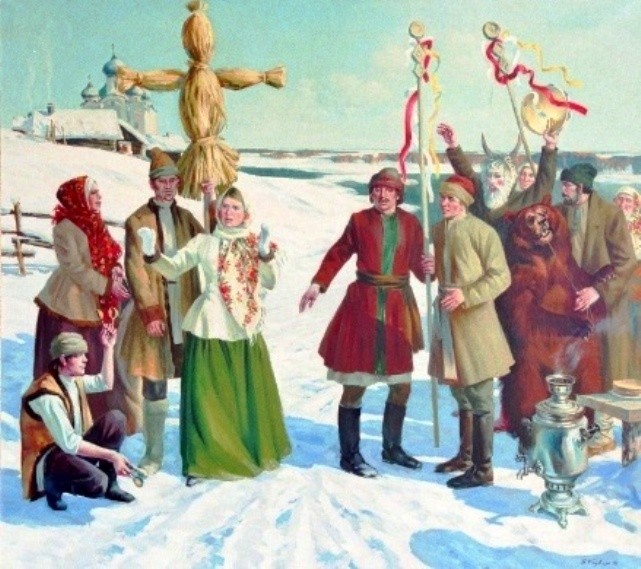 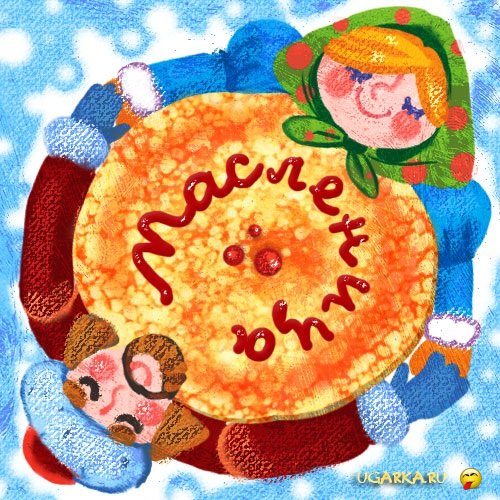 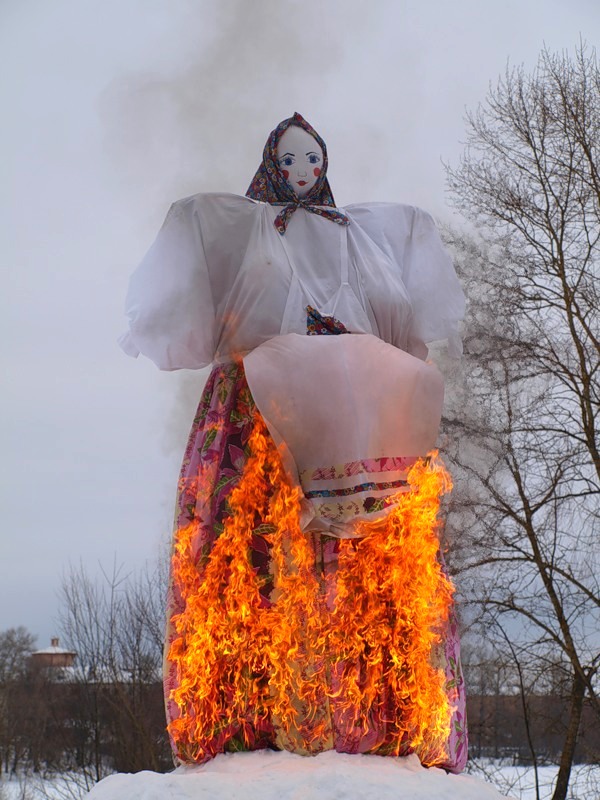 Игры.
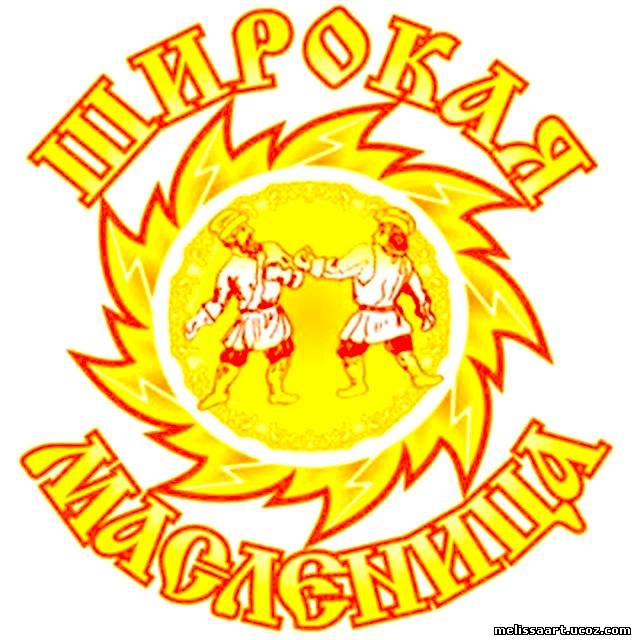 Кто быстрее на метле?
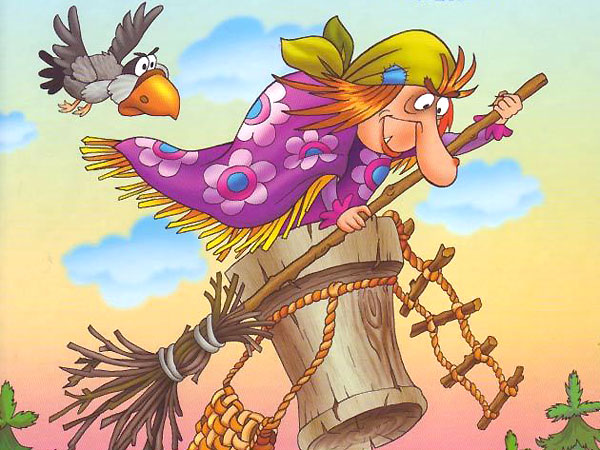 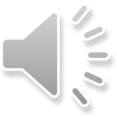 Петушки.
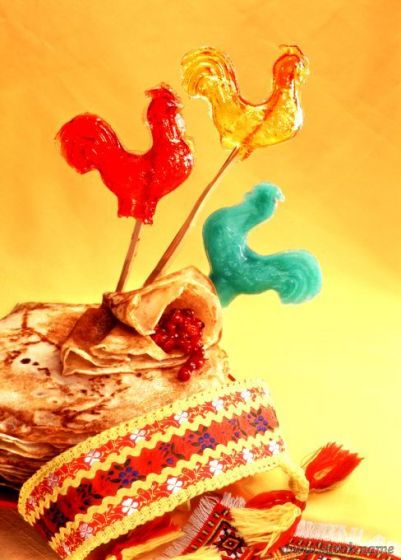 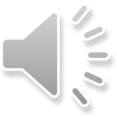 Ледяной столб.
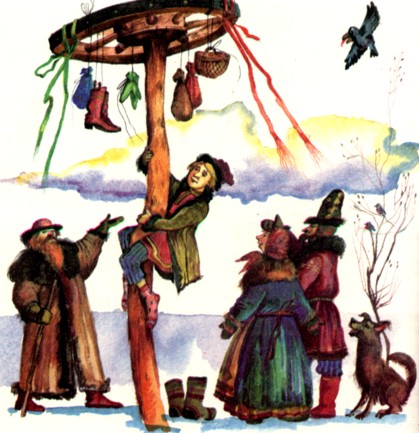 Кулачные бои.
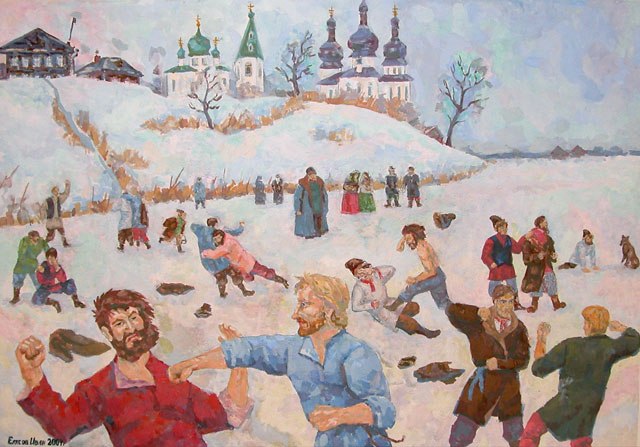 Взятие снежного городка.
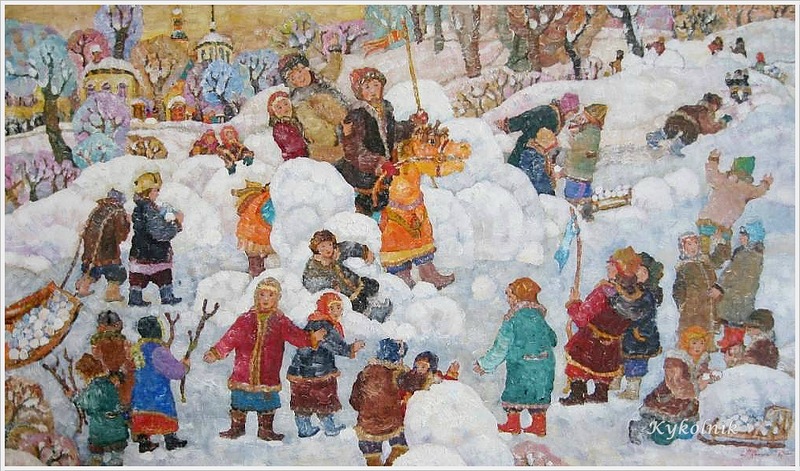 Катание на санях.
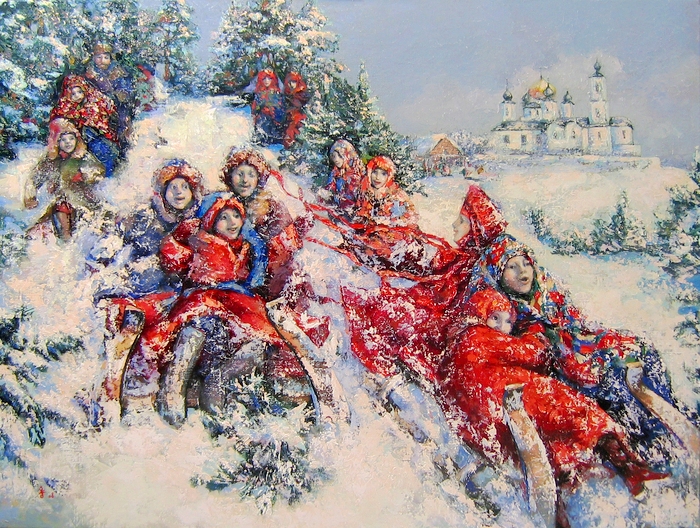 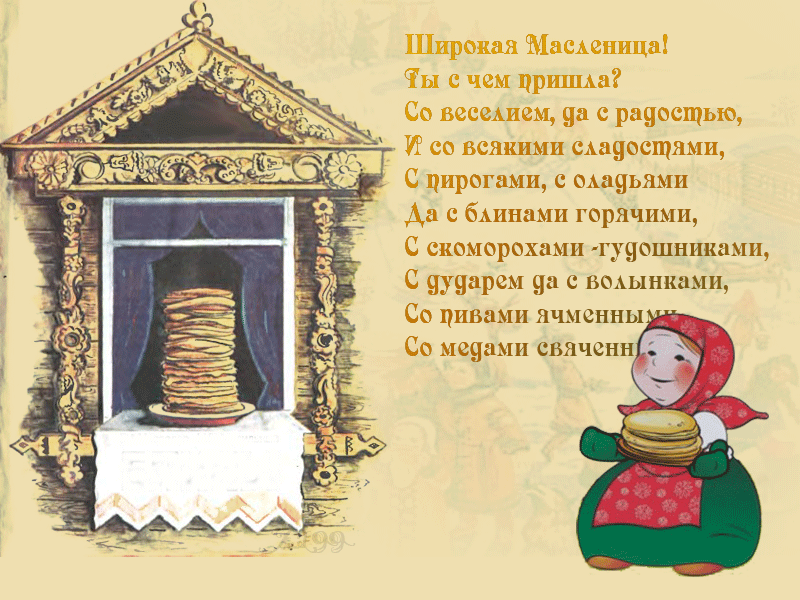 Спасибо за внимание.
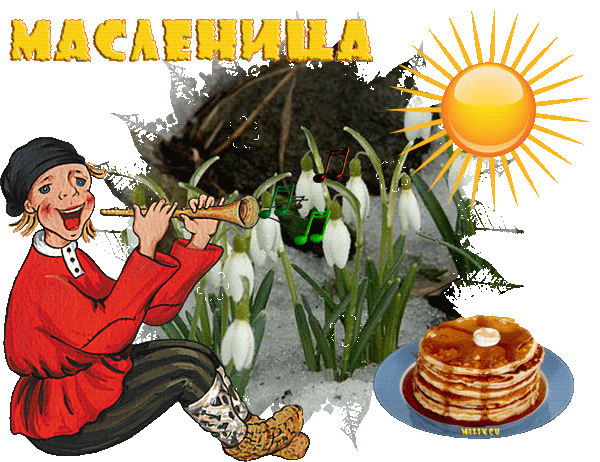 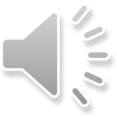 - Какой проект, на ваш взгляд, является самым содержательным?-Какой проект, на ваш взгляд, является самым интересным?
- Какой проект, на ваш взгляд, является самым зрелищным?
- Какая защита проекта показалась вам самой убедительной?
- Что нового, интересного, полезного вы узнали на сегодняшнем уроке?
- Понравилось ли вам форма проведения такого урока?